Říše Seleukovců
Ekonomika
Art by foojer
Ekonomika
- mincovnictví
- o váze a množství ražených mincí rozhoduje:
	- král, tj. především co se týče stříbrných a zlatých mincí, na které má král v 	oblastech, které přímo ovládá, monopol
	- bronzové standardy jsou v pravomoci lokálních autorit a komunit
		- obzvláště možnost razit tetradrachmy je privilegiem
- zdroj kovu: stříbrné doly v Kilikii, zpočátku též zlaté doly v Baktrii, pravděpodobně existovaly též panovnické zásoby kovu
	- příjem mincí je též zajištěn daněmi a tributy
- čistota kovu rozhoduje o hodnotě mince
	- vysoce kvalitními mincemi (tj. s čistým kovem a správnou váhou) se platilo 	především vojákům, úředníkům apod.)
- výskyt a objem masové ražby má přímou návaznost na výskyt větších vojenských tažení
- na rozdíl od Ptolemaiovců a Attalovců Seleukovci nevytvořili tzv. uzavřený monetární systém, tj:
	- stříbrné a bronzové mince ražené jinými městy a královstvími 	směly volně 	kolovat po říši
	- nebyl též stanoven žádný zákaz ani monopol na stříbrné a zlaté 	mince z okolních států
- v Seleukovské říši je po Alexandrovi Velikém nadále používán attický standard
	- 1 talent = 60 min, 1 mina = 50 statérů, 1 statér = 2 drachmy, 1 	drachma = 6 obolů
	- 1 drachma = +- 4.366 g
	- 1 tetradrachma = +-17 g
- obecně byly preferovány královské mince
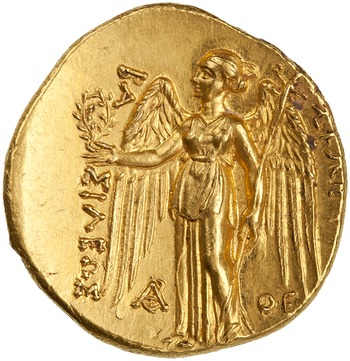 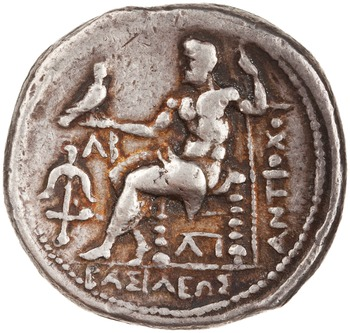 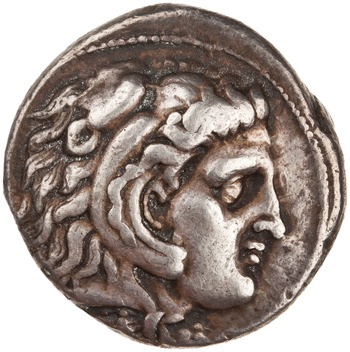 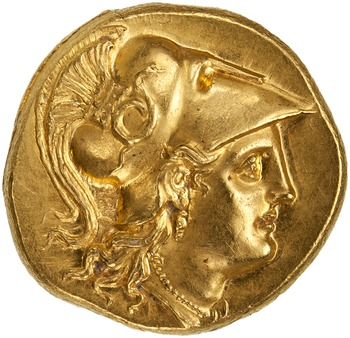 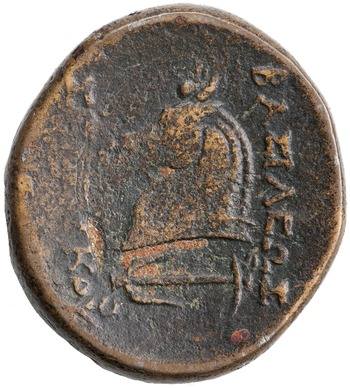 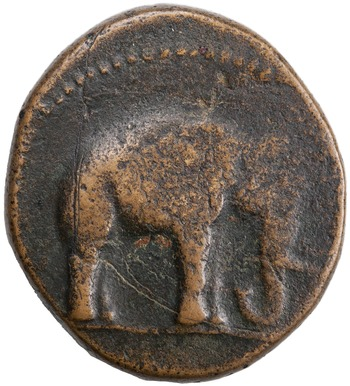 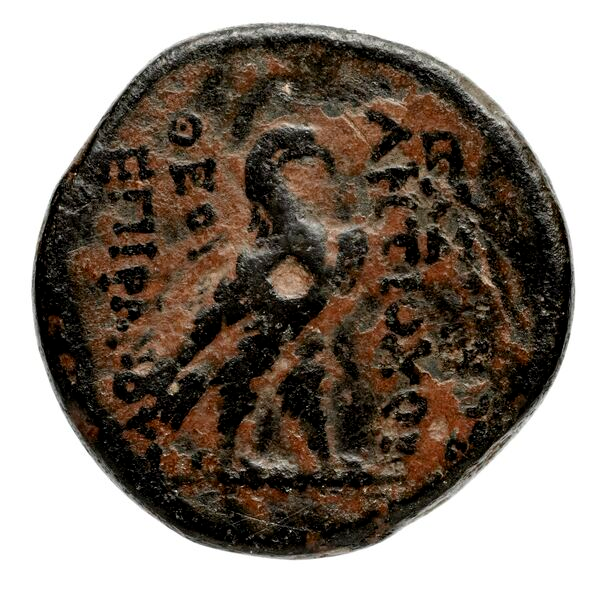 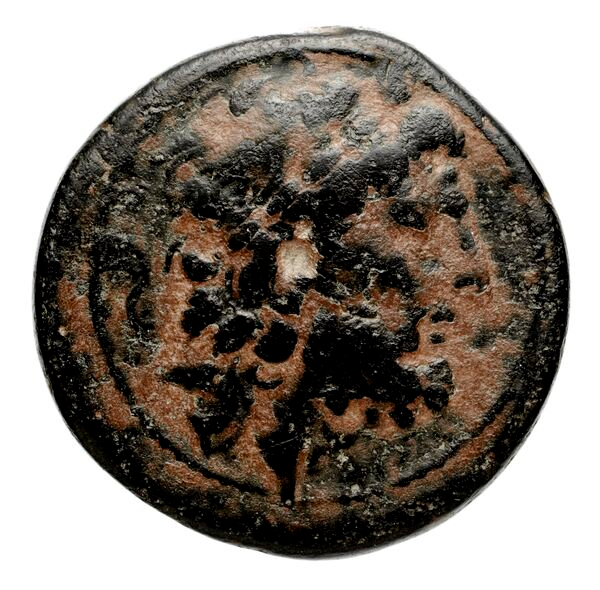 - obchod 
- je doložena královská podpora obchodu
	- eg. aleteia – daňová imunita, která mohla být udělena 	obchodníkům
		- taktéž někdy udílená během trhů a slavností za účelem 			podpory obchodování
- snaha říše o ovládnutí obchodních stezek = seleukovská snaha o udržení vlivu kolem Perského zálivu
	= ovládnutí obchodu s Indií a jižní Arábií
	- produkty jako např. týkové dřevo pro stavbu lodí, koření, 	kadidlo, drahé kameny
- aktivní obchod doložen nálezy mincí, artefaktů, záznamů o celních poplatcích a specifických daních
- ! - odpadnutí Parthie a Baktrie nijak neovlivnilo obchod s těmito oblastmi, ani nepřerušilo obchod mezi říší a východem!
	- krom stezek přes Hyrkánii a Parthii existovaly též cesty vedoucí 	přes Ariu a Arachosii do Indie
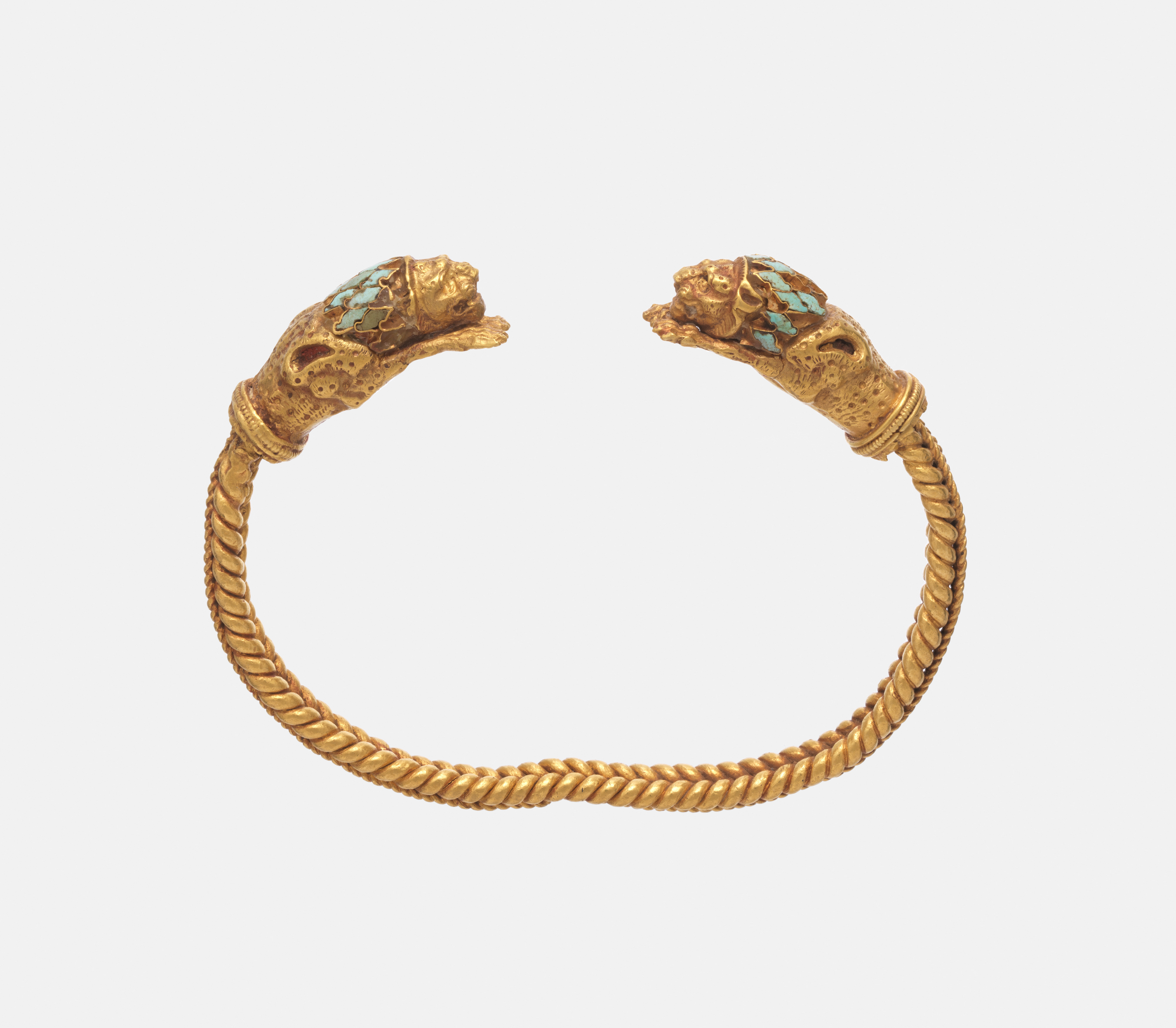 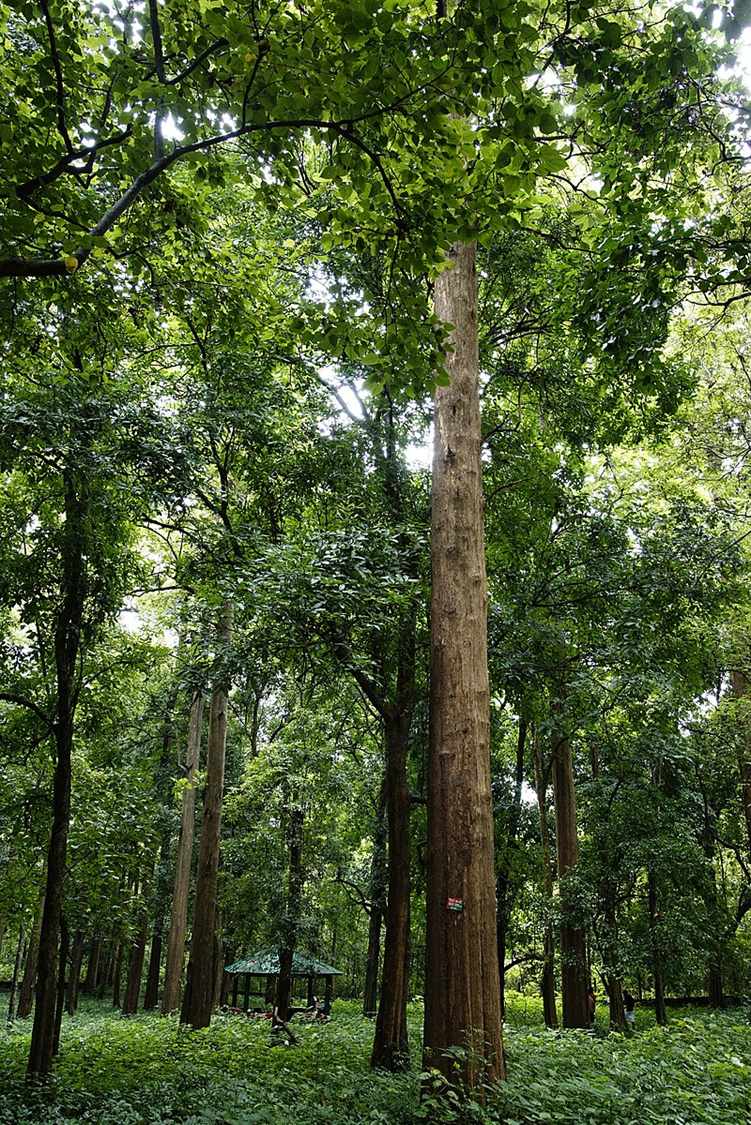 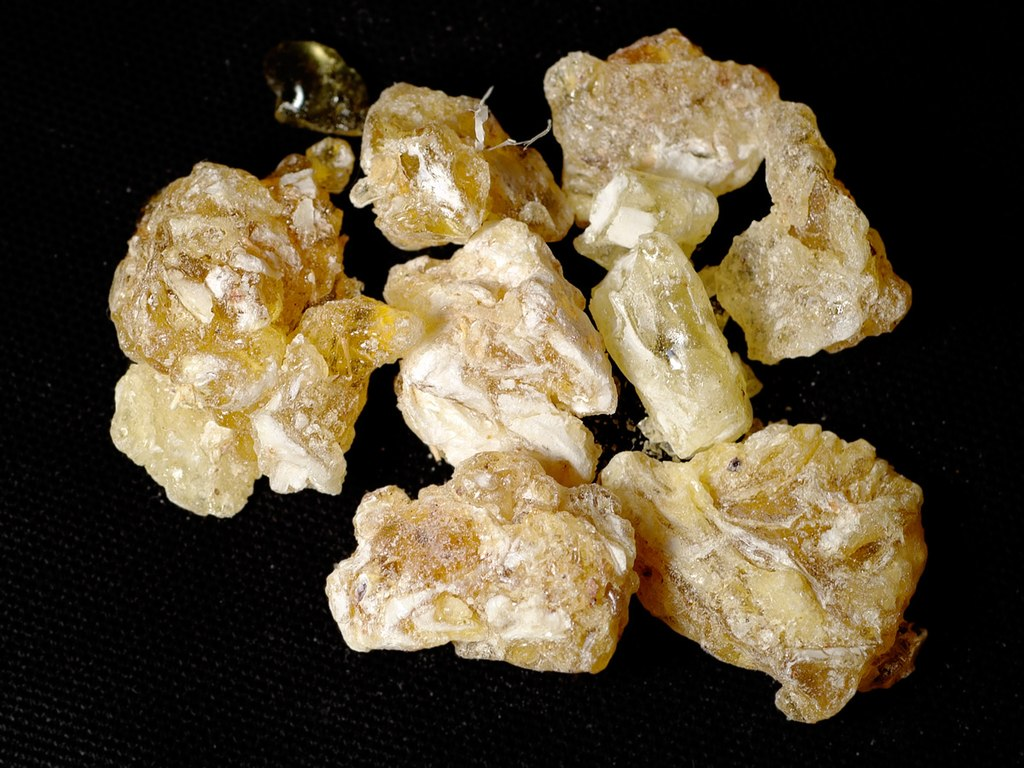 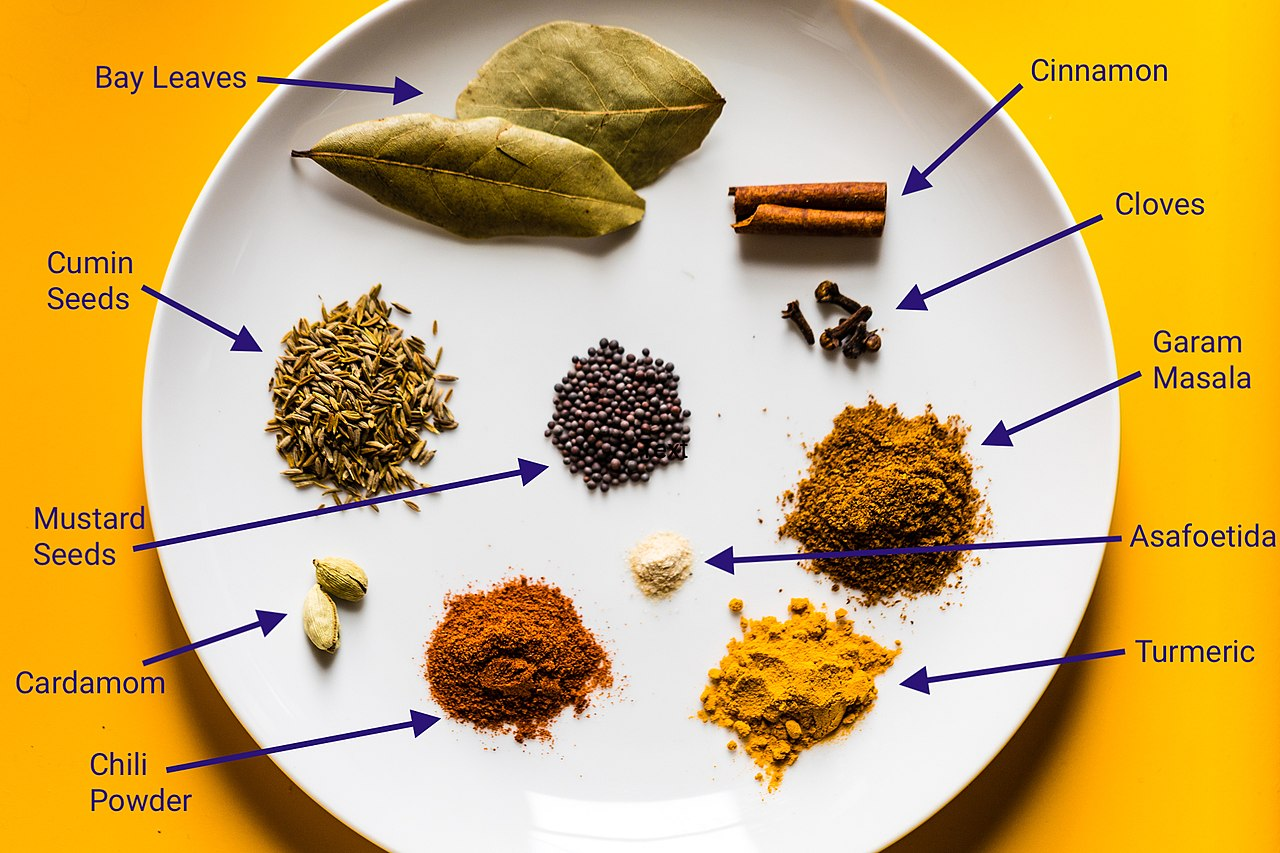 Poznáte, které koření do dobových produktů určitě nepatří?
 
- král a ekonomika
- král má absolutní autoritu
- 4 hlavní aspekty králova hospodaření:
	1.mincovnictví
		- jaké mince se mají razit a kdy
	2., 3. příjmy/výdaje
		- jak zohlednit účty předložené satrapy, jak naložit s 					příjmy ze satrapií a s výdaji vloženými do satrapií
	4. náklady
		- rozhodování o tom, jak snížit výdaje a zda platit v 					naturáliích či penězích
- aby výše uvedené fungovalo:
	- král musí znát výši příjmů v každém jednotlivém roce
		- což se ne vždy děje
	- král musí mít výlučné právo na nakládání s výdaji
	- král musí být schopen s příjmy a výdaji nakládat výnosně a výhodně
- daně 
- danění má dvojí funkci:
	- získání příjmů
	- odpuštění daní jako politická páka

- je nám známo vícero druhů daní zaváděných Seleukovci
	- jsou inovovány a adaptovány starší achaimenovské praktiky
- co se týče povinnosti platit daně, není žádný rozdíl mezi řeckými a neřeckými městy
	- daně i daňové vyjímky se mohou místo od místa lišit
- typy daní:
	- daň z půdy
	- obecná daň z prodeje
	- korunní daň (spravovaná přímo královými úředníky)
	- daň z hlavy
	- daň na vývoz/dovoz
	- daň ze soli (jedna z nejvýznamnějších)
	- daň z prodeje otroků
	- zvláštní daně (např. v případě války)
- král má přednostní právo udělovat daňové výjimky
- osvobození od tributy je často spojené s obdobími krize či s politickými důvody
	- např. je udělováno v případě škod způsobených obléháním

- hlavní zdroj králových příjmů: obdělávání půdy (stejně jako v jiných starověkých ekonomických systémech)
- nebyl zde žádný jednotný systém produkce a využívání zdrojů, existovala regionální diverzita
- existovalo soukromé vlastnictví půdy, a zároveň vícero typů vlastníků  půdy
- Řekové nezpůsobili zásadnější změnu co se týče množství a využití otroků
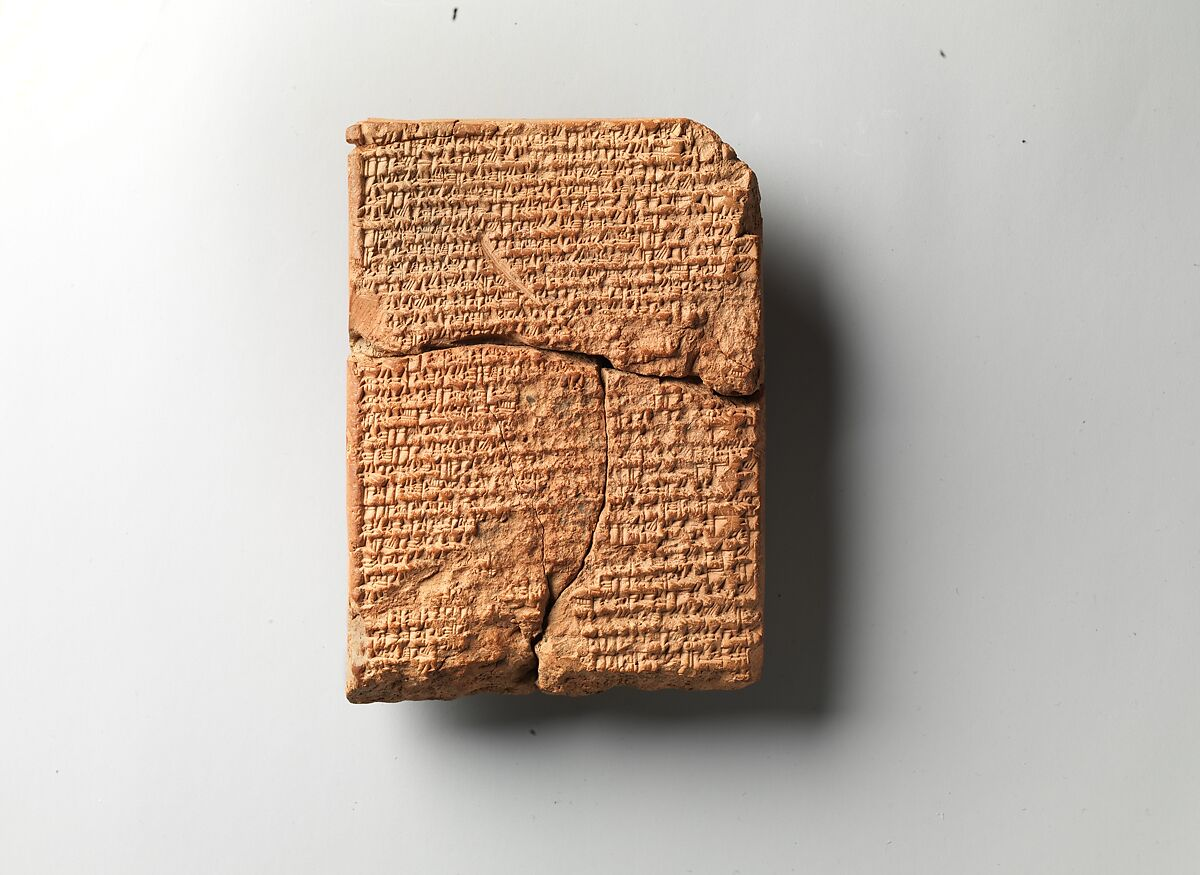 - královská půda
- královský nárok na veškerou půdu
	- ve skutečnosti původní nároky jednotlivých subjektů v říši na půdu pokračují, byť 	jsou podřízeny králově libovůli (= král může půdu darovat i zabavit)
- Seleukovci po Achaimenovcích ‚dědí‘ rozsáhlé pozemky královské půdy
	- laoi – královští nájemci půdy
		- ti zároveň někdy pracují též na pozemcích soukromníků 				blízkých králi (významní úředníci, královi příbuzní, města)
- králové též podporují ekonomický růst regionů říše:
	- rozšiřování zemědělských oblastí v různých krajích
	- udržování achaimenovských zavlažovacích systémů 
		kanáty – podzemní kanály zavlažující suché a puštní oblasti, někdy až 			desítky kilometrů dlouhé)
	- zemědělská kultivace nových oblastí systémem klérů (přídělů půdy 	darovaných (často vojenským) kolonistům králem)
	- uzavírání smluv se soukromníky s povinností kultivovat půdu
	- pokusy o pěstování nových plodin (skořice, kadidlo, víno, rýže)
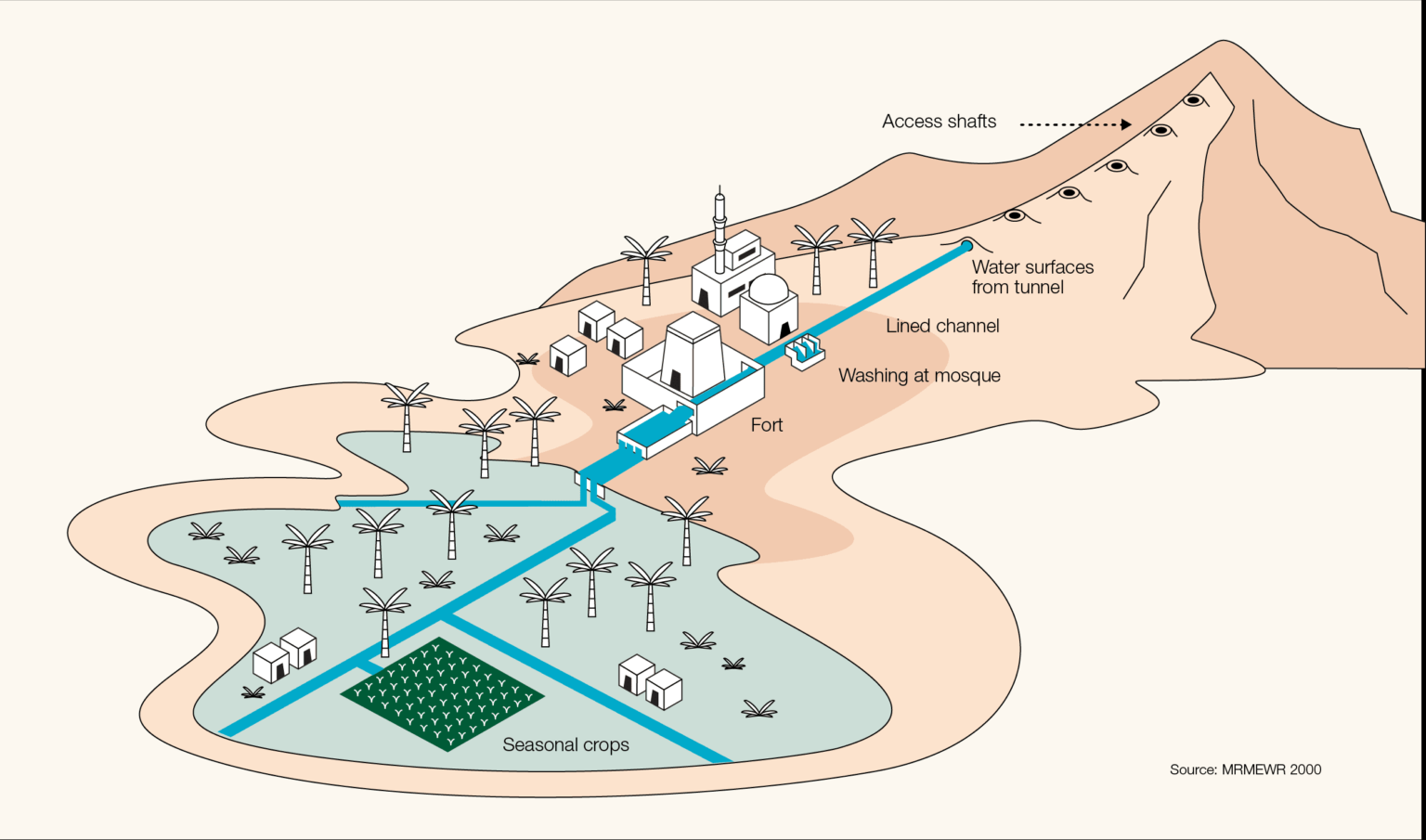 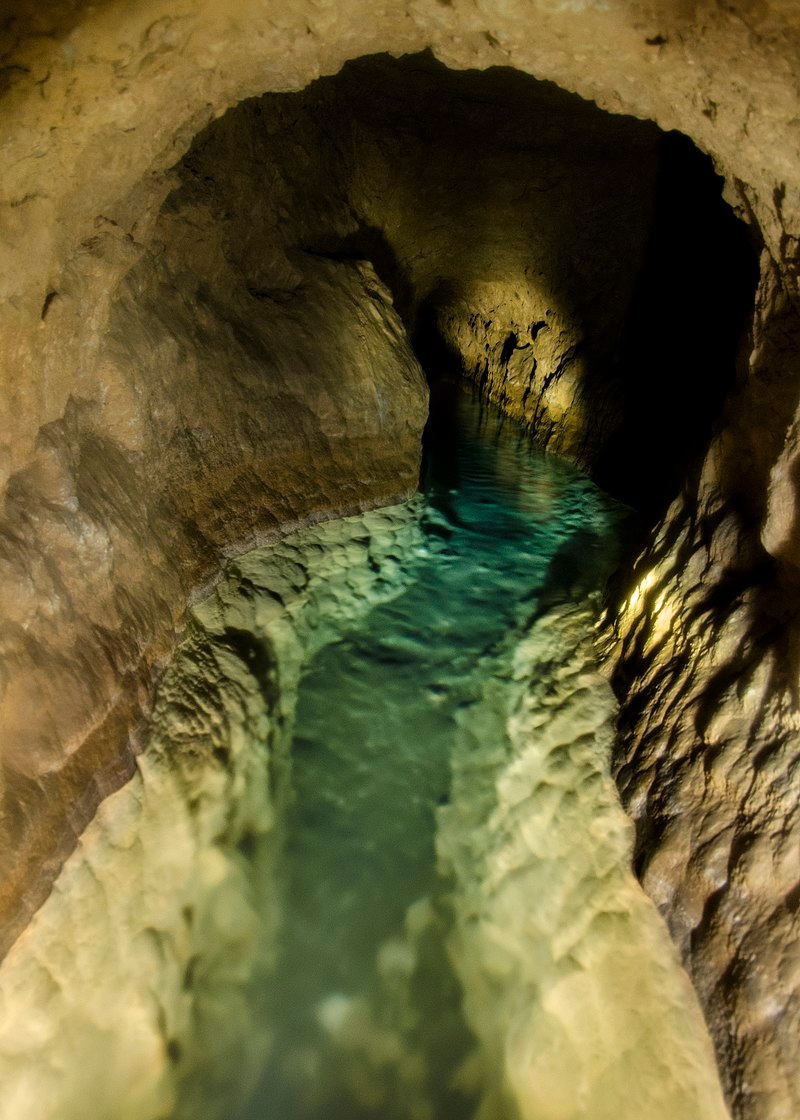 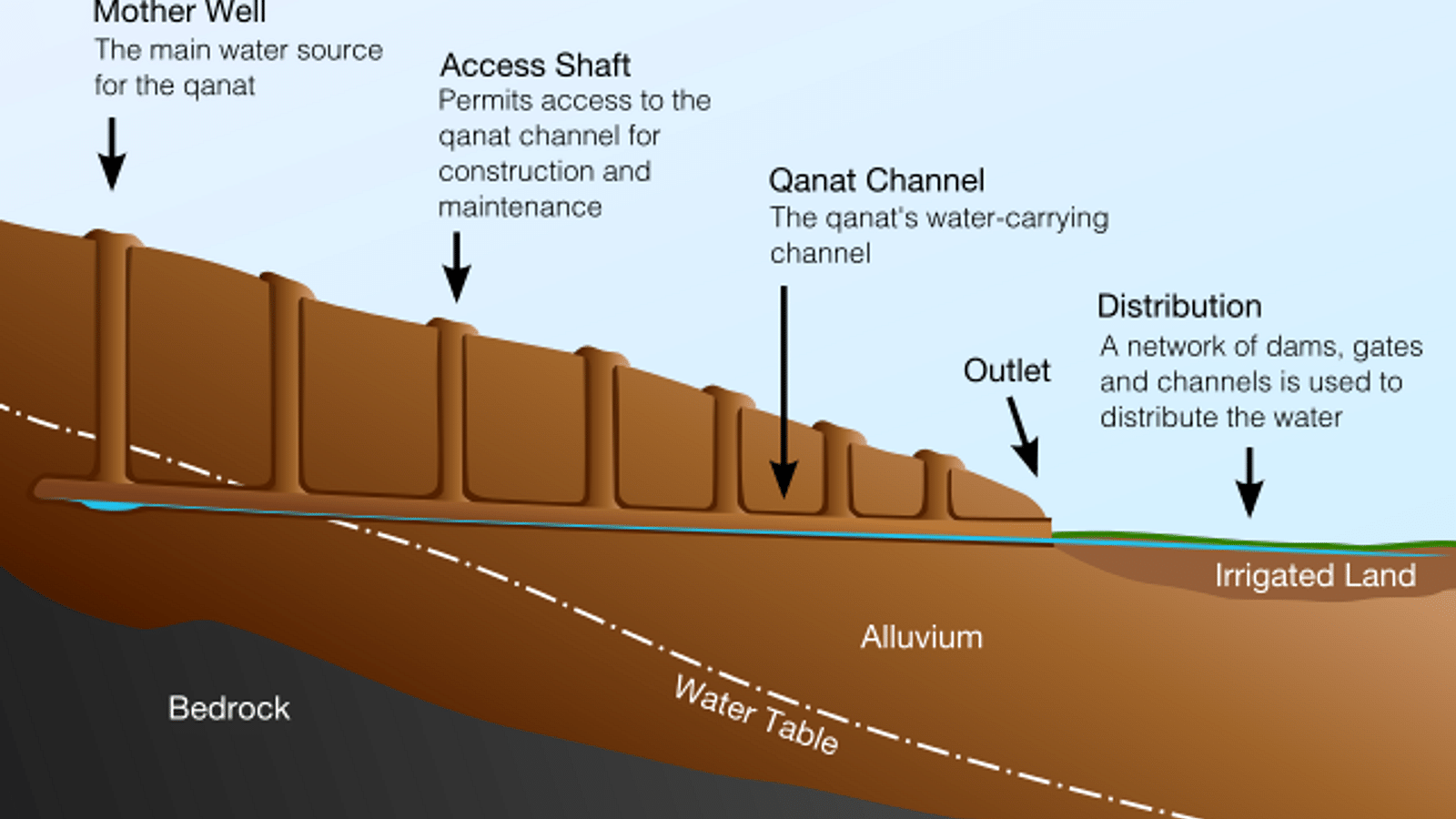 Výdaje
- zdroje informací o ekonomické dynamice: babylonské astronomické deníky, které je zaznamenávají v šestiměsíčních intervalech
- úřednictvo a armáda 
	- vyžadují vysoké platy
	 = výpadky ekonomiky sebou nesou velké nebezpečí a riziko
- rozsáhlá tažení a válečné reparace
	- spotřebují velmi značnou část zdrojů
- budování měst
	- potřeba rozsáhlých královských investic
		- stejně tak dotování různých městských budov (chrámy apod.)